Ensuring Best Practices for Disability Inclusion
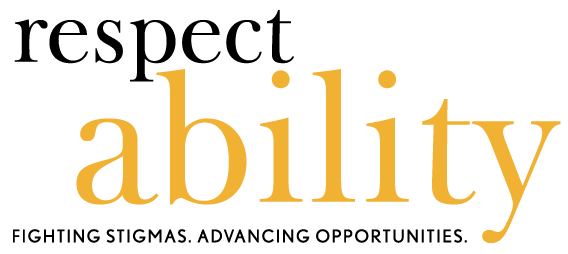 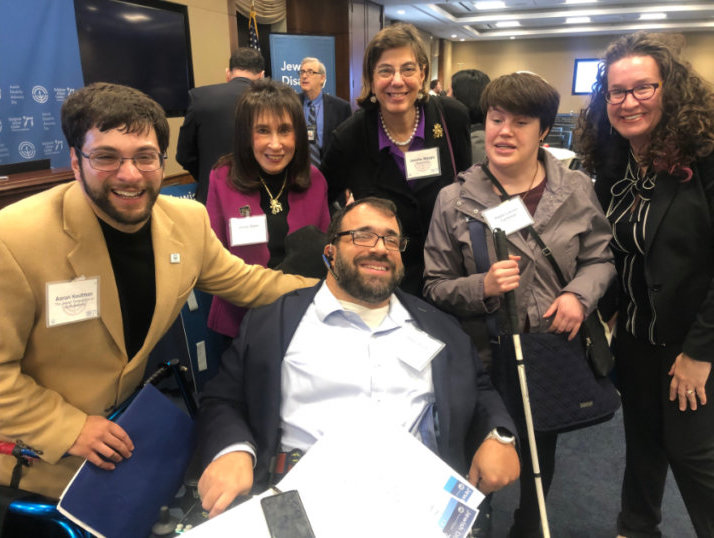 Inclusion of People with Disabilities:
Trends in the Jewish Community

Jewish Funders Network

Meagan Buren
November 17, 2021
Methodology
Methodology of the Poll
The survey was administered online from October 5 – October 19, 2021. The questions reached a total of 2,924 respondents.
Respondents were reached through:
Paid email blasts (JTA, The Forward, Jewish Journal)
Email blasts to RespectAbility and partner lists, as well as social media
Individual outreach to Jewish leaders
This is not a random sample and will include more engaged Jews and people with a disability connection than in the general population. The conclusions carry statistical significance within the respondent group, because it is a large population with more than 2,300 Jews responding.
Due to rounding, some of the numbers in the presentation will not always add to 100%.
Same methodology as 2018 survey
Who Took the Poll
2,321 Jewish Respondents
Including:
646 People with Disabilities (PwD)
1477 Disability Community (Comm) – includes 336 PwD
534 People with No Disability Connection (NPwD)
Note: Non-Jewish respondent data to be released at a later date.
Who Took the Poll (2)
What type of disability do you have or does a member of your household have? (Please check all that apply)

Note: large number of people with nonvisible disabilities
Major Trends: 2018-2021
65-1 Margin: People Feel Things Are Better
Compared to five years ago, how is the Jewish community at including people with disabilities?
Meaningful Movement: Good News Overall
Overall, how well is the Jewish community doing at including people with disabilities in synagogues, Jewish organizations, and communal activities?
NPwDs 2x as likely to say things going extremely well
Overall, how well is the Jewish community doing at including people with disabilities in synagogues, Jewish organizations, and communal activities?
5 Year Trend in the Right Direction: Gap With Less Intensity Among PwDs
Compared to five years ago, how is the Jewish community at including people with disabilities?
Faith Inclusion Overall is Strong but Inconsistent
In the faith-based institutions and groups that you are active in, do you feel that people with disabilities are included? (i.e. social activities, men's clubs/sisterhoods, youth groups)
Differences Felt by PwDs: Big Gap in Perceptions
In the faith-based institutions and groups that you are active in, do you feel that people with disabilities are included? (i.e. social activities, men's clubs/sisterhoods, youth groups)
Good News: Majority See Jewish Groups Have Diversity, Equity, Inclusion Commitments
Has the leadership of the faith organization you most closely align with made a specific commitment to diversity, equity, and inclusion that has been made public to management, staff, stakeholders, and the public?
Good News: Disability is Included in Diversity Commitments
(If yes to diversity commitment) Please check all the diversity areas that were specifically named:
Challenges
Barriers: Nearly Identical to 2018
Which of the following do you think is the biggest barrier to fully including more people with disabilities in your faith community? Notes: PwDs cite stigmas, NPwDs cite stigma and cost. Two answers are similar and point to need for training.
A Tale of Two Synagogues
Where in the community do you find the most access and inclusive environment for people with disabilities? 
Where in the community do you find the most challenges for access and inclusion of people with disabilities?
Room for Growth
Leadership: Nearly 54% Increase But Improvement Still Needed Note: Leading Edge survey shows more exist!
Do you know of any clergy or staff with disabilities at your own faith-based institutions?
Leadership: PwDs Not Actively Encouraged to Lead
Do you feel that people with disabilities are encouraged to serve on the boards and committees of your faith-based institutions?
Exclusion: Still Too Prevalent
Have you or another person with a disability in your household ever been turned away from an activity at an organization in your faith community because of its inability or unwillingness to make a reasonable accommodation?
22%
of PwDs report exclusion
People shared painful experiences, hoping that we could keep it from happening again
OPTIONAL: If you or someone with a disability has been excluded, please share when and what happened and any ideas you have in order to ensure it doesn’t happen again.
“My son was welcome at synagogue preschool but only if we hired / provided a 1:1 support person for him (doubling the cost of his attending) and only if his inclusion did not negatively effect the experience of other kids and teachers.”
    
“Both my husband and I have been excluded, because my autism and his anxiety disorder made other congregants/club members feel uncomfortable. Some said we are ‘too complicated’ needing ‘always’ special accommodation.”
“Online programs that do not include closed captioning or similar, holiday celebrations and event that did not factor in the needs and access of those with disabilities – those accommodations need to be considered essential NOT optional / nice to have.”
People shared painful experiences, hoping that we could keep it from happening again (2)
OPTIONAL: If you or someone with a disability has been excluded, please share when and what happened and any ideas you have in order to ensure it doesn’t happen again.
“Often lack of inclusion goes hand in hand with lack of resources and forethought. This is the situation at my synagogue. Though I am a board member and have offered to train staff for free, the resource of time has been at a premium with staff stretched to the limits.”

“When making bathroom renovations a local synagogue, did not make the bathroom accessible citing prohibitive costs.”

“Shadchans are often prejudiced and unhesitatingly refuse a person with a disability. Addressing the issue in publications widely read by Orthodox Jews could help a bit.”
Common Examples of Successful Disability Inclusion
OPTIONAL: If you have seen a particular example of successful disability inclusion in your faith community, please share it with us.
“Friendship Circle run by Chabad has made a big impact on how the Jewish community engages individuals with disabilities”

“We raised money to build a ramp up to the bimah so it would be accessible to anyone in a wheelchair or with mobility issues.”

“My synagogue began incorporating visual descriptions into all virtual events to support low-vision congregants.”

“Accommodations have been regularly accessible on Zoom programming via subtitles, sharing screens to make notes available in real time, and other great technological means of inclusion.”
Next Steps
Virtual Formats Can Significantly Increase Access
How has the increase in virtual formats/online participation impacted your ability to access and be included in your faith community?
Webinar with more information on how to be accessible
Overwhelmingly Positive Messaging Works
Which of the following do you think is the most convincing reason why inclusion of people with disabilities should be a more important priority for the Jewish community?
Education Level of Jews With & Without Disabilities Are Similar
What is the highest level of education that you have completed?
Jews with Disabilities 2X more likely to be single
What is your marital status?
Household Income: PwDs lower incomes
What is your approximate average household income?
Respondents Prioritize Fighting Stigmas, Education, Skills and Jobs
How important are each of the following to you?
Respondents Prioritize Fighting Stigmas, Education, Skills and Jobs (2)
How important are each of the following to you? (Extremely Important)
Thank You
Everyone who responded to our survey, plus:
Promoters: E-Jewish Philanthropy, Gateways, Hillel, JCC Association of North America, Jewish Orthodox Feminist Alliance, JFNA, Leading Edge, NJHSA, Shalom DC, URJ, USCJ
Funders: Stanford & Joan Alexander Family Fund, Sandy Baklor and Arlene Kaufman, Vivian and Raymond Bass, The Belz Foundation, The David Berg Foundation, The Beverly Foundation, Linda and Andy Burger, Shelley and Ruvan Cohen, Ila Eckhoff, The Einstein Sim Family, Diane Feinberg, Daniel Feldman, Moe Feldman, Robert Feldman, Benjamin Fink, Cheri Fox, Margie Glancz, Daniel Goldsmith, Nancy Grossman-Samuel, Andrew and Jan Groveman, The Harnisch Foundation, Robert Horwitz, The Aline and Leo Jacobsohn Foundation, Jewish Community Foundation of Los Angeles, Charles and Esther Lee Kimerling Charitable Foundation, Robert P. and Arlene R. Kogod Family Foundation, Joseph and Phyllis Korff, John and Patricia Laszlo, Rebecca Laszlo, Jennifer Laszlo Mizrahi and Victor Mizrahi, Marty Linsky and Lynn Staley, Adam and Gila Milstein, Robert P. Parker, Shelley Pozez, Jarrow Rogovin, Ben and Esther Rosenbloom Foundation, Dr. Michael L. Ross and Elizabeth F. Ross, Charles and Lynn Schusterman Family Foundation, Schwartz Foundation, Ann and Andrew Tisch, The Harry and Jeanette Weinberg Foundation, Eliot Zev Fishman
Staff: Jennifer Laszlo Mizrahi, Matan Koch, Lauren Appelbaum, Josh Steinberg, Jake Stimell, Eric Ascher
Board Members: Vivian G. Bass, Linda Lait Burger, Shelley Richman Cohen, Judith Creed, Ila Eckhoff, Gabrielle Einstein-Sim, Donna Meltzer
Pollster: Meagan Buren
Questions?
Thank You!
Jewish Inclusion Resources
Presenter: Meagan Buren
For More Info: Contact MatanK@RespectAbility.org
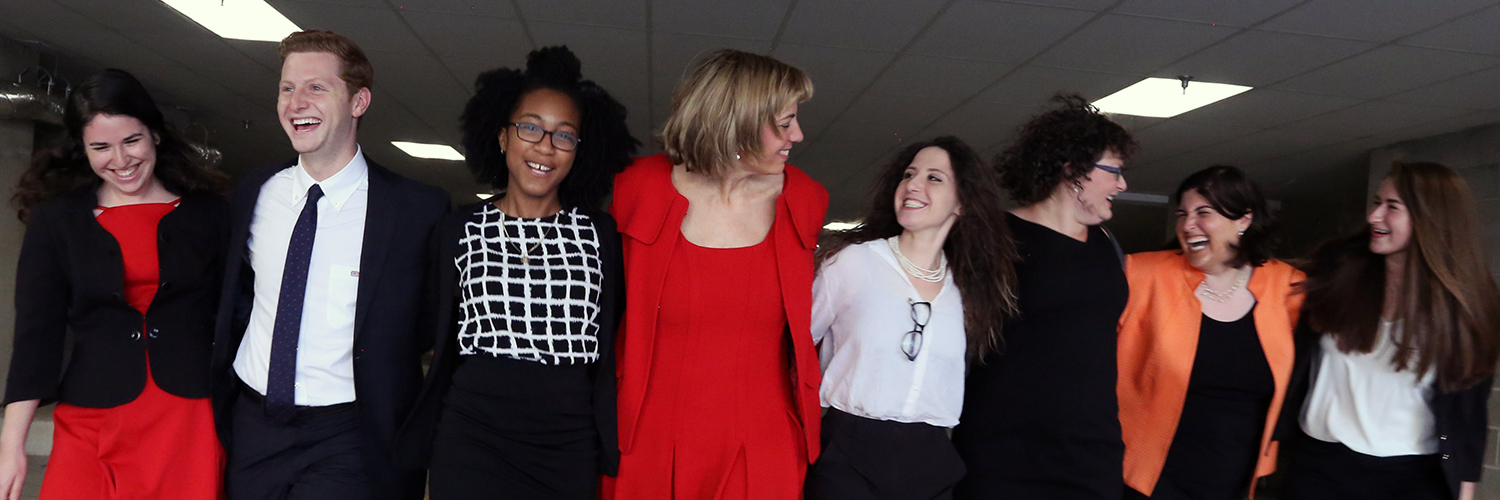